Некоммерческое партнерство 
«Национальный платежный совет» 
(НП «НПС»)
«Направления обеспечения информационной безопасности финансовых технологий на пространстве ЕАЭС»
Андрей Лисицын 
НП "НПС"
МЕЖДУНАРОДНЫЙ БАНКОВСКИЙ СОВЕТ
Москва, 30 ноября 2018 года
Направления развития финансовых технологий
ФинТех
технологии, направленные на уменьшение стоимости, обеспечение удобства и доступности  финансовых услуг, в частности, в сферах
МАРКЕТПЛЕЙСЫ
Банковское обслуживание
Платежи и переводы
Операции на финансовом рынке
ДБО
Платежные карты и терминалы
Кэш менеджмент
Трейдинг
P2P кредитование
Кредитование
Электронные кошелки
Микрофинансовые технологии
Инвестиции
Моментальные платежи
Краудфандинг
Мобильные платежи
Страхование
Системы лояльности
Платежные агрегаторы
Связанные услуги
Обучение и финансовая грамотность
Платежи с аккаунтов
Ведение личных  финансов
Криптовалюты
2
Удаленное обслуживание – основа Финтеха
Цифровая повестка ЕАЭС
Расширение каналов продаж
Финансовая доступность
Внутрироссийская
Конкуренция на рынке
Межюрисдикционная
ПОДиФТ и расследование преступлений
Безопасность в условиях цифровой экономики
Антифрод
3
Факторы сотрудничества в сфере ИБ финтеха на пространстве ЕАЭС
Формирование единого платежного пространства при том, что надежность системы определяется ее самым слабым звеном
Тесные исторические и экономические связи на микроуровне и макроуровне
Расширение трансграничного мошенничества средствами «социальной инженерии»
Факторы сотрудничества в сфере информационной безопасности финтеха на пространстве ЕАЭС
Удаленное обслуживание и «стирание физических границ»
Регуляторный арбитраж
Риски информационной безопасности одни из ключевых рисков финансовой стабильности
4
Информационная безопасность и противодействие мошенникам в ЕС
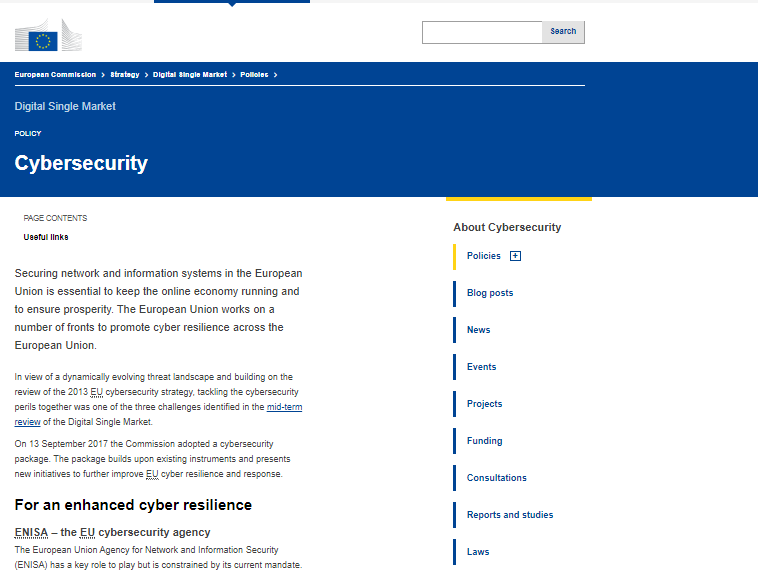 5
https://ec.europa.eu/digital-single-market/en/cyber-security
Деятельность национальных регуляторов в сфере информационной безопасности на примере России
Создание систем реагирования на киберугрозы
Создание механизмов противодействия мошенникам
Стандартизация в сфере ИБ
Действия национальных регуляторов
Заключение двусторонних соглашений по информационной безопасности
Развитие профессиональных квалификаций в сфере ИБ
6
Направления сотрудничества в сфере ИБ финтеха в ЕАЭС
Создание наднациональных центров реагирования на киберугрозы
Создание систем превентивного выявления и предупреждения мошенничества на наднациональном уровне
Наднациональная стандартизация в сфере ИБ, в том числе наднациональной системы аудита в сфере ИБ
Направления сотрудничества в сфере ИБ в ЕАЭС
Развитие наднациональной системы развития профессиональных компетенций в сфере ИБ
Создание систем пресечения деятельности мошенников и возврата средств полученных ими
Гармонизация регулирования
7
Нормативная основа для развития сотрудничества в сфере ИБ финтеха на пространстве ЕАЭС
Интеграция ИС в сфере ИБ на фин рынках (пп. 11 п. 3, пп. 3 п.4 Пр. 3)
Наличие необходимых полномочий у наднациональных органов – ЕЭК (п.9, 11, 18, 27 Пр. 3)
Обеспечение информационного взаимодействия между государствами-членами 
(пп. 4 п.4 Пр. 3)
Нормативная основа для развития сотрудничества в сфере ИБ в финтехе
(ст. 23 Договора, Приложения №3)
Предполагается наличие международных стандартов и рекомендаций в сфере пользования информационной инфраструктурой (п.8 Пр. 3)
Создание общей инфраструктуры ЭДО
(пп. 6 п.4 Пр. 3)
Формирование трансграничного пространства доверия, как основа сотрудничества (п.13-26 Пр. 3)
Определение основ финансирования процессов по наднациональному сегменту (бюджет Союза) и национальным сегменту (бюджет члена) (п.32, 33 Пр. 3)
8
Спасибо за внимание !
Андрей Лисицын
+7(929)944-1010
laj@npc.ru